Packing Smart: Intelligence Inventory
Supplemental course materials, 
Beginning Big Intelligence, 
M.K. McGee (2018)
Intelligence Concepts
Emotional
Social
Cognitive
Collective
Intelligence Basics
“Clarify and organize” intelligence phenomena

“Concepts of ‘intelligence’ are attempts to clarify and organize the complex set of phenomena [that allow one to adapt to the environment, learn from experience, reason, and overcome obstacles].  … no such conceptualization has yet answered all the important questions, and none commands universal assent.”

From "Intelligence: Knowns and Unknowns" (1995), a report published by the Board of Scientific Affairs of the American Psychological Association

Expect complexity, nuance, and ambiguity
Consider cultural influences when generalizing
Adapt to modern information paradigms
Preparing for Big Intelligence
Treat intelligence as knowing about knowing
 meta-knowing
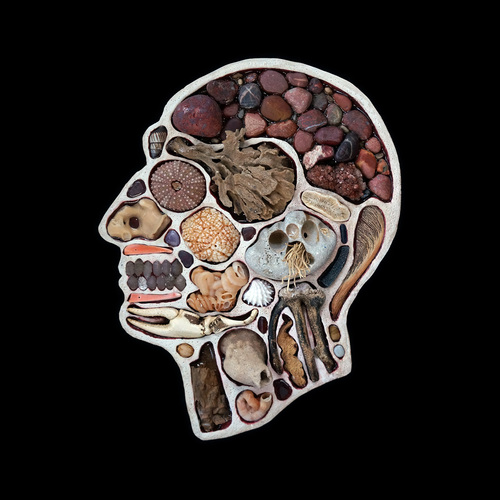 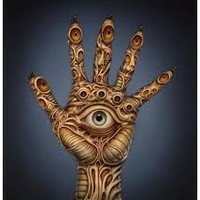 Preparing for Big Intelligence
Observable and assessable as thoughts 
or other mental constructs
Intelligence Inventory
Collective Catch-allat the cusp of Big Intelligence
Excerpt from Wikipedia entry (accessed Mar 2018)
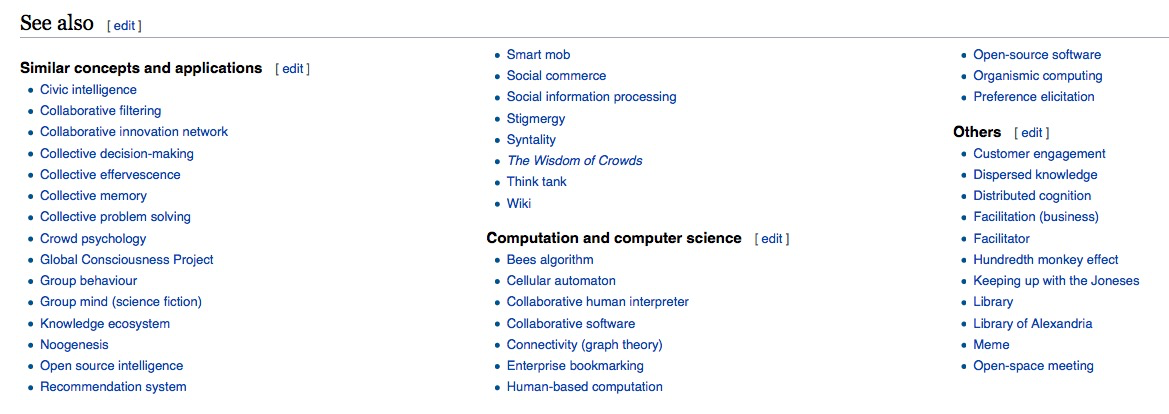 Intelligence: In the shadows
Why Pack Smart?